КОСМОС ДЛЯ ДЕТЕЙ
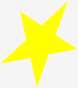 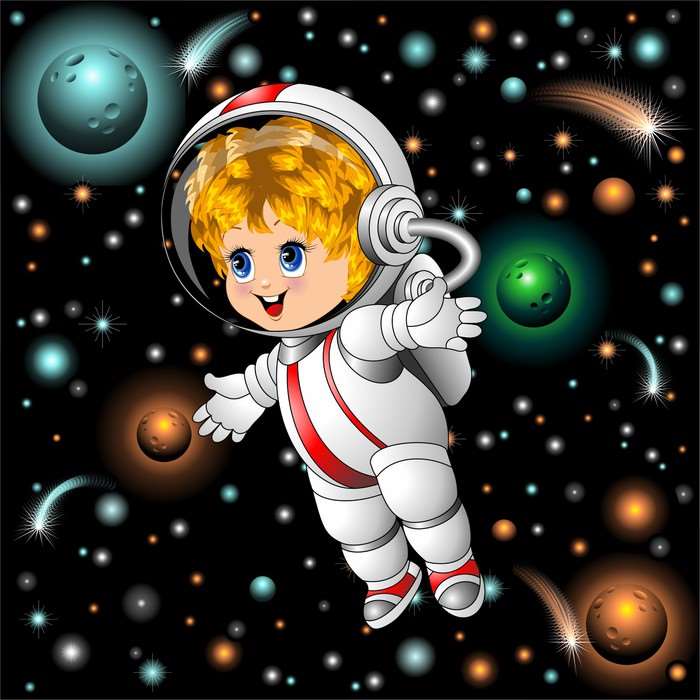 МАДОУ №304  
Группа  16 
Презентация по патриотическом воспитанию группе раннего возраста на тему :
 «Космос для детей»
Воспитатель: Петросян М.Г.
Когда вы ночью  выходите на улицу  и  поднимете голову  вверх,  то  вы  увидите необыкновенно  красивое Звездное   небо.
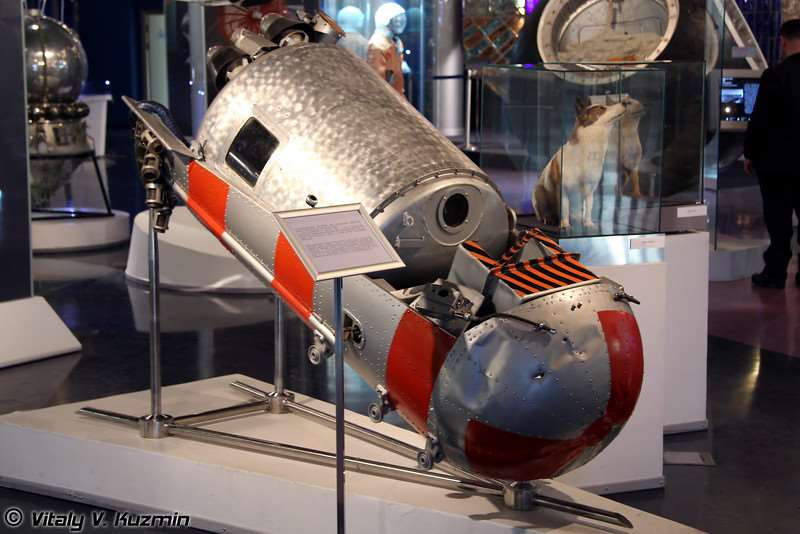 Первыми покорили космос две собаки –Белка и Стрелка.
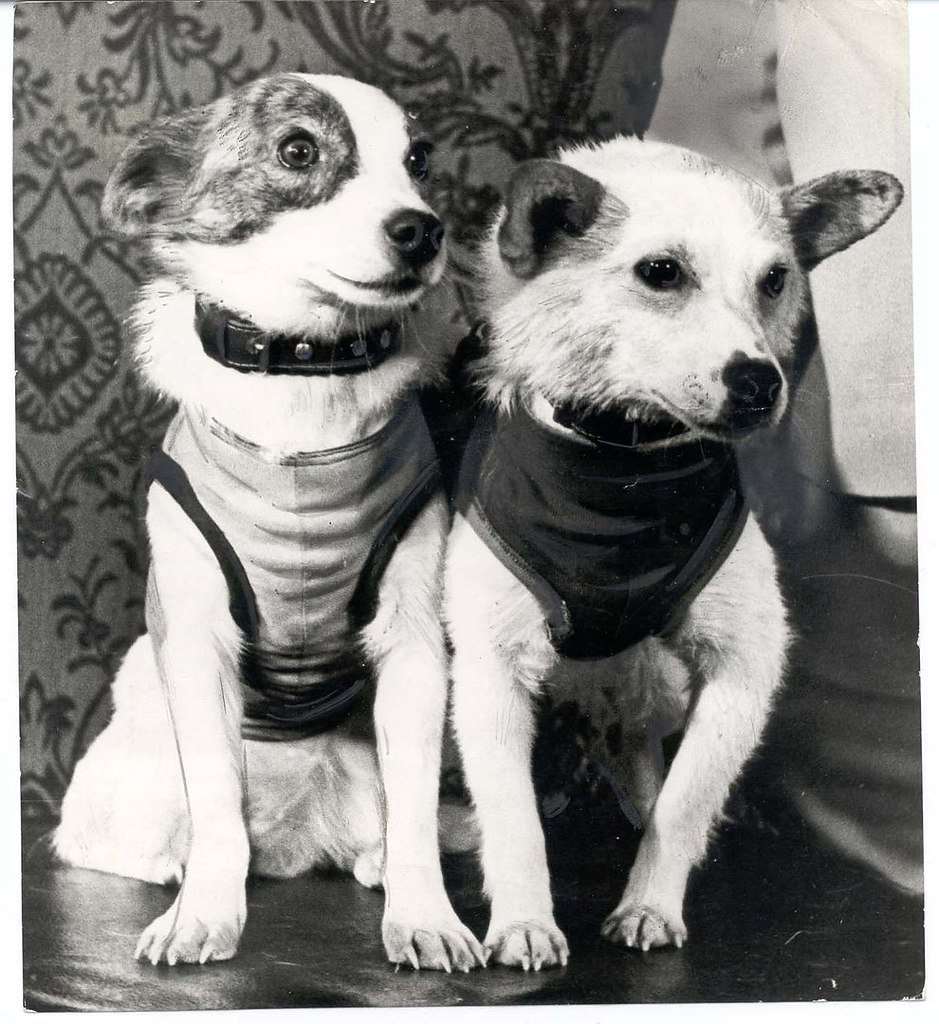 12 апреля 1961 года советский космонавт Юрий Алексеевич Гагарин впервые совершил полет вокруг Земли.
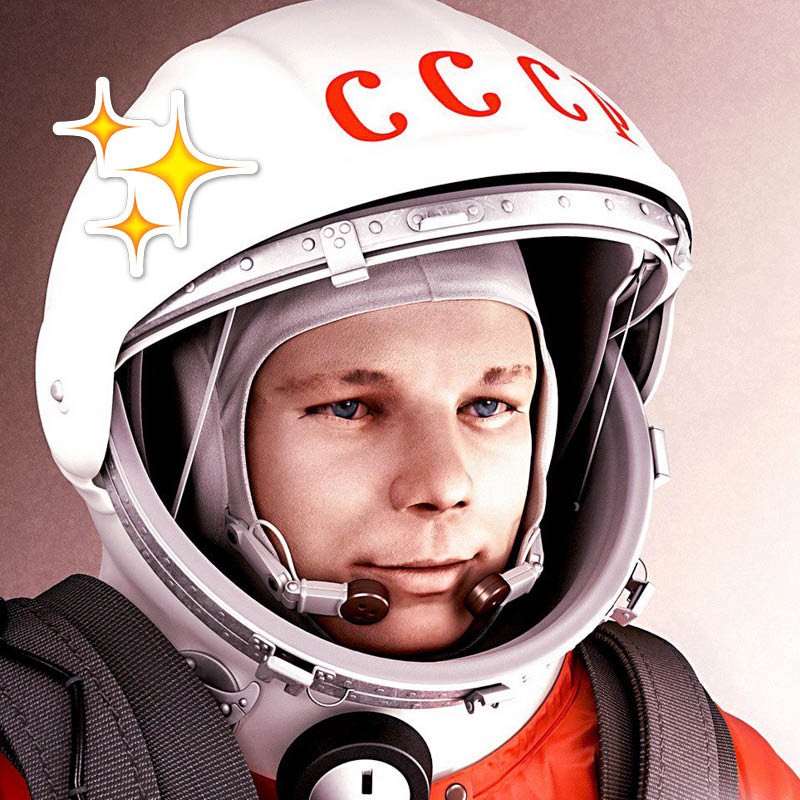 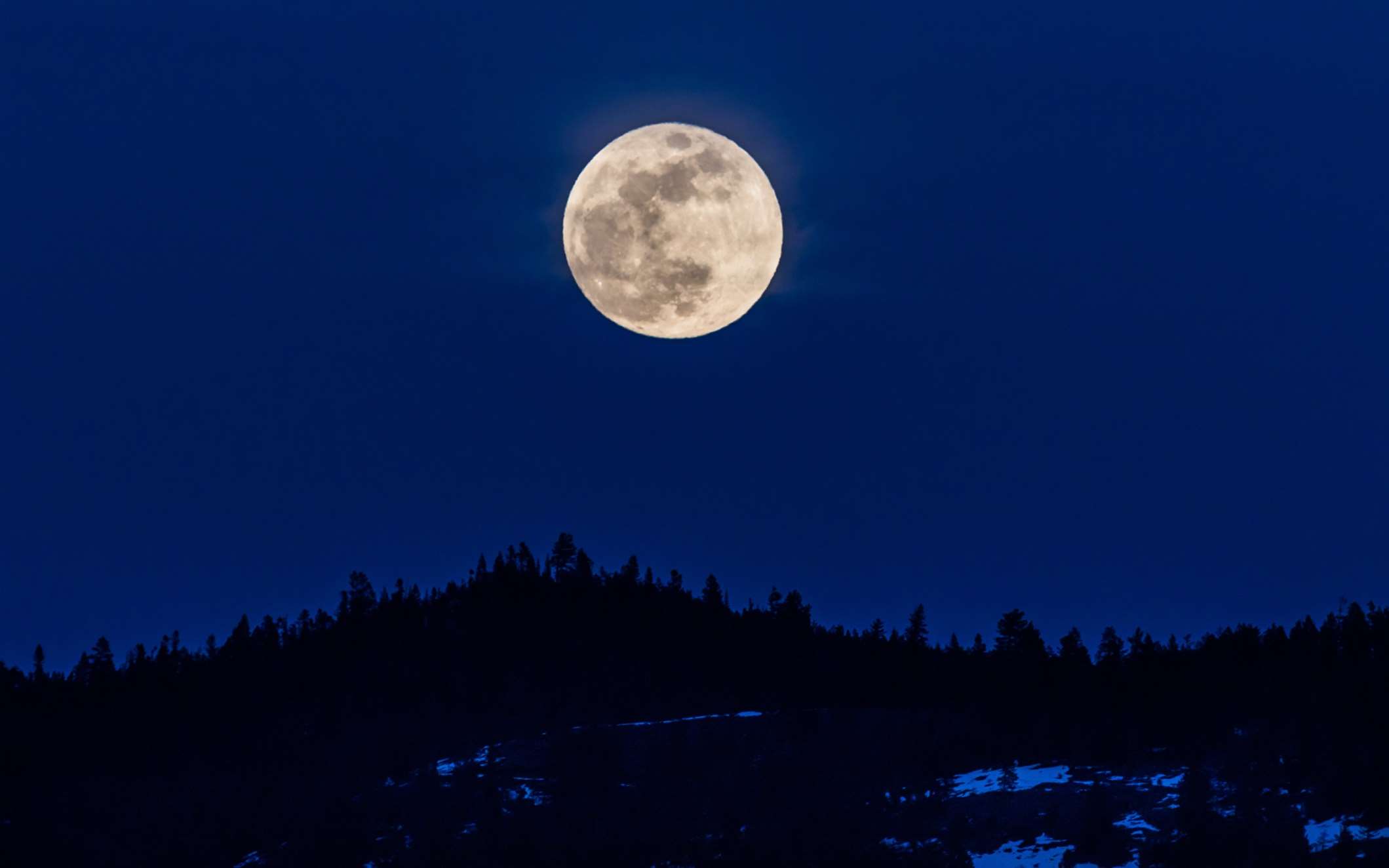 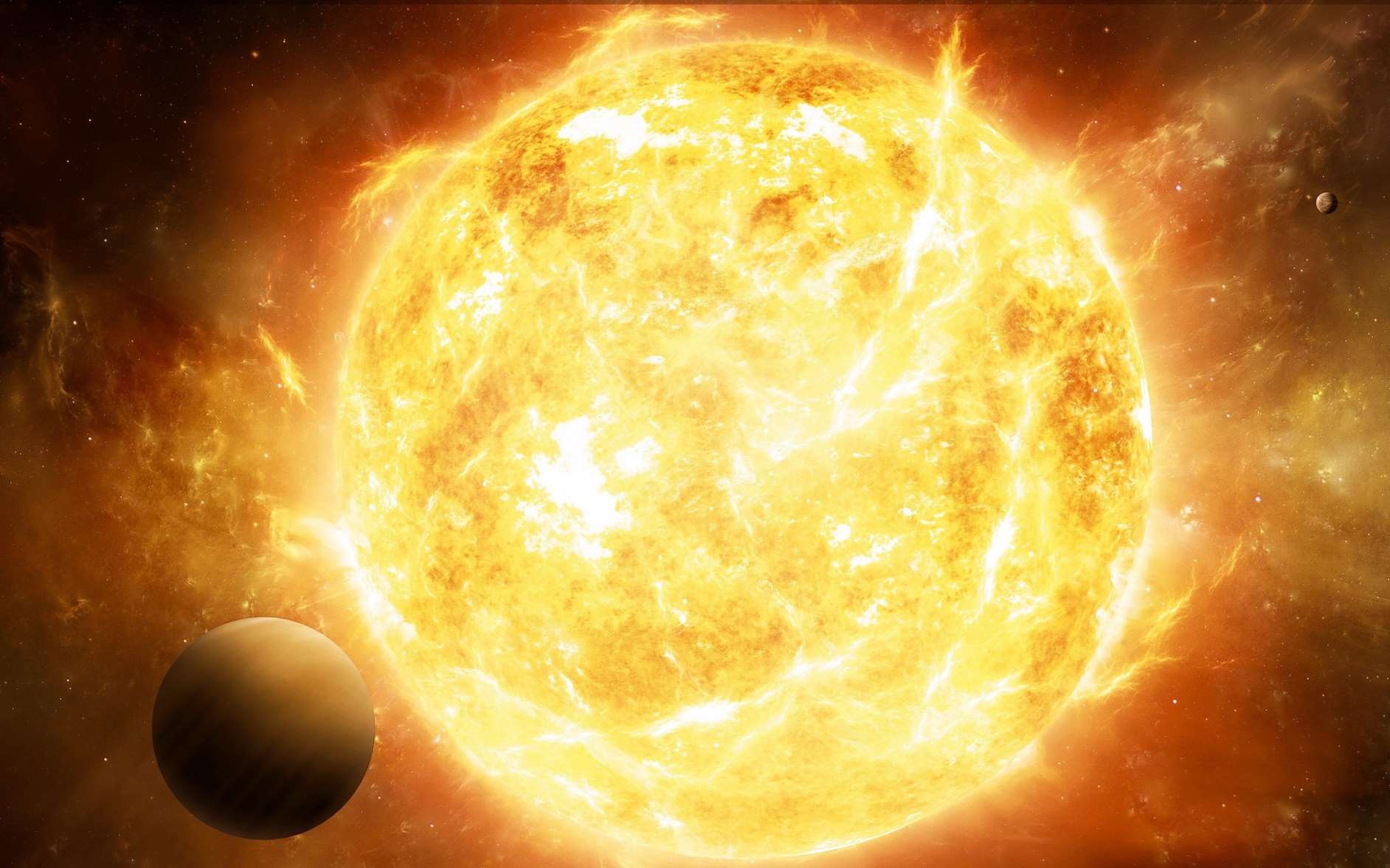